جامعة21سبتمبر للعلوم الطبية والتطبيقية
   كلية الإدارة الطبية
الفصل الثاني
التشريعات الصيدلانية
1
الدكتور/ صادق مطيع السدعي
المحاضرة التاسعة
محتويات  الفصل السابع
في هذا الفصل سيتم تناول الموضوعات التالية:
2
2
التعاريف:
المؤسسة الصيدلانية:
 كل مكان أو محل معد لاستيراد أو تصنيع أو تجهيز أو بيع الأدوية والمستلزمات الطبية وما في كمها وفقاً لما تنظمه هذه اللائحة.
مستورد الأدوية: 
كل شخص طبيعي أو اعتباري يقوم باستيراد وبيع الأدوية والمستلزمات الطبية وما في حكمها بالجملة.
الصيـــــــــــدلاني:
 الشخص الحاصل على شهادة جامعية في العلوم الصيدلانية من إحدى الجامعات اليمنية المعتمدة أو ما يعادلها من إحدى الجامعات الأجنبية المعترف بها على أن تكون مجازة من قبل المجلس الطبي.
المفتـــــــــــــــش: 
الصيدلاني المكلف بتفتيش المؤسسة الصيدلانية وعن الدواء أينما وجد في الجمهورية.
موزع الأدويــة:
 أي شخص طبيعي أو اعتباري يقوم بتوزيع وبيع الأدوية والمستلزمات الطبية وما في حكمها بالجملة وفقاً لأحكام هذه اللائحة.
3
تابع التعاريف:
المصنـــــــــــــع:
 هوالمؤسسة التي يتم فيها تصنيع الأدوية والمستلزمات الطبية وما في حكمها وفقاً لأسس التصنيع الجيد للدواء (GMP).
التصنيع الجيد للدواء (GMP):
 جزء من الجودة النوعية للتأكد من أن الدواء يتم إنتاجه بطريقة سليمة ومتماثلة بنفس الجودة وحسب المعايير المناسبة التي تناسب الغرض من استخدامه.
الــــــــــــــــــدواء:
 أي مادة أو مجموعة مواد ذات قيمة علاجية ترد في أي دستور أدوية معترف به أو يرد ذكرها كمادة فاعلة في دواء مسجل لدى الهيئة.
المستحضر الصيدلاني:
 أي مادة أو مجموعة مواد دوائية يتم ضمها إلى بعض بصيغة مناسبة للاستخدام الآدمي للعلاج أو للوقاية من مرض أو لإزالة أعراض أو لعمل التشخيص الطبي أو لتحسين وظيفة فسيولوجية.
الدواء بوصفة:
 أي دواء أو منتج دوائي يتطلب صرفه وصفة طبية معتمدة من قبل طبيب مصرح له بمزاولة المهنة.
الأدوية بدون وصفة:
 الأدوية التي يتطلب صرفها وصفات طبية حيث يمكن بيعها في الصيدليات ومخازن لأدوية من قبل مزاولي مهنة الصيدلية المرخصين ويصدر بتحديدها قرار من الوزير.
4
الأهداف:
1. تنسيق الجهود بين الجهات المعنية بتنظيم نشاط صناعة وتجارة الأدوية والمستلزمات الطبية وما في حكمها من خلال إيجاد الأليات المشتركة لتنفيذ السياسات الصحية الصناعية والتجارية في إطار السياسة العامة للدولة.

2. إيجاد الضوابط الكفيلة بتنظيم الخدمات الدوائية في ظل حرية التجارة وتشجيع المنافسة لتوفير الأدوية والمستلزمات الطبية وما في حكمها بجودة عالية وفاعلية وآمنة وبأسعار مناسبة.

3. تطوير أنظمة الرقابة على صناعة وتجارة الأدوية والمستلزمات وما في حكمها من أجل تحقيق تنمية صحية في المجتمع خالية من الأمراض والأخطار والآثار السيئة الناتجة عن الاستخدام العشوائي للأدوية والمستلزمات الطبية وما في حكمها.

4. تسهيل عملية الحصول على المعلومات الأساسية المتعلقة بشروط وضوابط التصنيع والإتجار بالأدوية والمستلزمات الطبية وما في حكمها من قبل المعنيين لهذا النشاط (منتجين ومستهلكين).
5
مصانع الأدوية والمستلزمات الطبية وما في حكمها
6
أ- لا يجوز لأي شخص طبيعي أو اعتباري إنشاء مصنع للأدوية و/أو المستلزمات الطبية وما في حكمها إلا بموافقة الهيئة والحصول على موافقة الجهات المعنية الأخرى.
ب‌- مع عدم الإخلال بأية شروط وضوابط أخرى منصوص عليها في القوانين واللوائح النافذة 
يشترط لإنشاء المصنع ما يلي:
1. أن يشتمل على أقسام ومختبرات كيميائية وتعقيميه وجرثومية مستوفية للشروط الفنية والصحية الواردة في المدونة الخليجية لأسس الممارسة الجيدة للصناعات الدوائية (GCC-GMP).
2. أن يدير المصنع بجميع أقسامه ومختبراته صيدلاني متفرغ مرخص له مزاولة مهنة الصيدلة يكون مسئولاً مسؤولية مباشرة عن حفظ العقاقير الخطرة وعن مسك سجلاتها.
3. توافر إدارة الجودة فيما يتعلق بمبادئ الممارسة الجيدة للتصنيع الدوائي وتأكيد الجودة والرقابة النوعية على النحو الوارد في مدونة "منظمة الصحة العالمية" والمدونة الخليجية لأسس الممارسة الجيدة للصناعات الدوائية(GCC-GMP) والإرشادات المكملة لهما خاصة فيما يتعلق بالأبنية والمعدات والنواحي الصحية والنظافة والجهاز العامل بالمصنع.
من يملك الرقابية على هذه المصانع؟

الهيئة العليا للأدوية والمستلزمات الطبية هي صاحبة الولاية على رقابة المصانع .
7
وسائل الرقابة:
يصدر بتحديد وتنظيم السجلات التي يجب على المصنع مسكها قراراً من الهيئة يراعى فيها ما يلي:
1. أن تكون هذه السجلات منتظمة متسلسلة الصفحات ومختومة بختم الهيئة وأن تكون بعهدة المدير المسئول عن المصنع بمختلف أقسامه ومختبراته.
2. أن ترحل جميع القيود إلى هذه السجلات يوميا وأن توضع تحت تصرف المفتشين المكلفين بمراقبتها في أي وقت.
3. أن تعكس هذه السجلات جميع العمليات التي تتم في المصنع وبوجه خاص ما تعلق منها بالمواد الأولية في مراحل صرفها وتحضيرها وتصنيعها وتوزيعها بعد اكتمال إنتاجها.
ويلتزم المصنع بكافة الأحكام الواردة في مدونة "منظمة الصحة العالمية" والمدونة الخليجية لأسس الممارسة الجيدة للصناعات الدوائية (GCC-GMP) والإرشادات المكملة لهما وخاصة فيما يتعلق بالمواد الأولية ومواد التغليف والتوثيق والتثبيت ومراجعة الشكاوى واسترجاع المستحضرات والتفتيش الذاتي والنوعي وتحديد الإنتاج والتحليل عن طريق التعاقد.
8
يشترط عند مزاولة المصنع  نشاطه مراعاة ما يلي:
1. عدم استخدامه أو استغلاله في الأغراض المرخص له بها.
2. عدم البيع بالتجزئة أو للجمهور مباشرة.
3. استخدام الوسائل الملائمة في نقل الادوية بما يكفل حمايتها من التلف والتلوث.
4. اتخاذ الإجراءات المقررة لتأمين صحة وسلامة العاملين فيه.
الشروط الواجب توافرها في مزاولة مهنة استيراد الأدوية والمستلزمات لطبية:
                 يشترط فيمن يرغب في مزاولة مهنة استيراد الأدوية والمستلزمات الطبية وما في حكمها ما يلي:
1. أن يكون يمني الجنسية.
2. أن يكون وكيلاً لشركة أو أكثر من شركات الأدوية والمستلزمات الطبية ذات السمعة العالمية الجيدة وحاصلاً على ترخيص الوكالة ساري المفعول من الجهة المختصة.
3. أن يكون مقيداً في سجل المستوردين على النموذج المعد من قبل الهيئة.
4. أن يكون صيدلاني متفرغ أو يشرف على إدارة العمل مشرف صيدلاني يمني متفرغ وفي جميع الأحوال يجب أن يرفق بطلب الموافقة الوثائق التالية:
‌أ. نسخة من القيد في السجل التجاري.
‌ب. صورة البطاقة الشخصية أو العائلية لمقدم الطلب إن كان شخصاً طبيعياً أو نسخة من نظامه الأساسي إن كان شخصاً اعتبارياً.
‌ج. تقرير اللجنة المكلفة بمعاينة المؤسسة الصيدلانية.
‌د. مؤهلات المشرف الصيدلاني المتفرغ إذا كان مقدم الطلب غير صيدلاني.
5. دفع الرسوم المقرة قانوناً.
9
الشروط التي يجب أن تتوفر في محلات المخازن:
 
        يجب أن تتوفر في محلات ومخازن استيراد الأدوية بالجملة الشروط الآتية:
1. ألا تقل مساحة المخزن عن (36م2) وأن يكون مناسباً لحفظ الأدوية وفقاً لشروط الخزن الجيد.
2. وجود خزائن محكمة الإغلاق لحفظ العقاقير الخطرة والمخدرة وسجلاتها وكذا ثلاجة لحفظ الأمصال واللقاحات وغيرها من الأدوية والمستلزمات الطبية وما في حكمها التي تحتاج إلى حفظ في درجة حرارة معينة.
3. أن تكون الإضاءة والنظافة والتكييف والتهوية بحالة جيدة يحث لا تزيد درجة الحرارة في الداخل عن (24) درجة مئوية مع ضرورة وجود جهاز ثابت لقياس درجة الحرارة.
4. تخصيص مكان منفصل للمواد القابلة للاشتعال مستوف لكافة شروط حفظها.
5. توفير الوسائل اللازمة والكافية للإطفاء.
6. توفير وسائل نقل مناسبة لنقل الأدوية بما يكفل حمايتها من التلف والتلوث والحريق.
7. توفير الرفوف اللازمة لترتيب وخزن الأدوية والمستلزمات الطبية وما في حكمها.
8. تخصيص وتجهيز أماكن لـ (الإدارة، العرض، المكتب العلمي).
10
يشترط لتصدير الأدوية والمستلزمات الطبية وما في حكمها ما يلي :
1. أن يكون المصدر مسجلاً في السجل التجاري.
2. أن يكون المصنع المنتج للشحنة المراد تصديرها مسجلاً لدى الهيئة ومصرحاً له بمزاولة الإنتاج وحاصل على شهادة التصنيع الجيد للدواء من الهيئة.
3. موافقة الهيئة المسبقة على تصدير الشحنة المراد تصديرها.
4. أن تكون الأدوية والمستلزمات الطبية وما في حكمها المراد تصديرها حاصلة على شهادة تحليل من مختبر الرقابة الدوائية ومعمدة من الهيئة.
5. أن يكون للمستحضر الصيدلاني شهادة تحليل صادرة من المصنع ومعمدة من الهيئة كما يجب تحليل كل تشغيله معدة للتصدير من قبل مختبر الرقابة الدوائية في الهيئة.
ولا يجوز إعادة تصدير أي من الأدوية والمستلزمات الطبية وما في حكمها إلا بموافقة الهيئة.
11
شروط تسجيل شركات الأدوية وأي من مصانعها 
يشترط لتسجيل شركات الأدوية وأي من مصانعها تقديم طلب كتابي إلى الهيئة مشتملاً على البيانات والوثائق التالية:
1. اسم ونوع ونشاط الشركة ومركز إدارتها الرئيسي.
2. عدد المصانع المملوكة للشركة وعناوينها.
3. علاقة الشركة بالمصانع المملوكة لها ومدى مسئوليتها القانونية والتجارية عنها.
4. تفويض الوكيل المعتمد.
5. شهادة صادرة من السلطات الصحية في بلد المنشأ تثبت أن الشركة تتبع أسس التصنيع الجيد للدواء (GMP) والتزام السلطات الصحية بالتفتيش الدوري عليها (مصدقة من السلطات المختصة).
6. صورة من الترخيص الممنوح للمصنع صادر عن السلطات الصحية في بلد المنشأ الذي بموجبه تتم عملية تصنيع المستحضرات الصيدلانية مصادقاً عليها من السفارة اليمنية في ذلك البلد.
7. قائمة بالمستحضرات التي ينتجها المصنع.
8. قسيمة دفع الرسوم المقرة قانوناً.
12
يلغى تسجيل الشركة أو المصنع في إحدى الحالات التالية:
1. إذا لم تقم الشركة أو المصنع بطلب تجديد تسجيلها لدى الهيئة خلال المدة المحددة في الفقرة (1) من المادة (19) من اللائحة.
2. إذا ثبت التزوير أو التلاعب بالوثائق والبيانات المقدمة التي بموجبها تم التسجيل. 
3. إذا صدر حكم أو قرار بحظر نشاط الشركة أو مستحضراتها.
4. إذا ثبت تكرار مخالفة الشركة لأي من أحكام هذه اللائحة أو تكرار عدم اجتياز مستحضراتها للتحليل أو عدم استمرارها في تطبيق أسس التصنيع الجيد للدواء.
13
تسجيل المستحضرات الصيدلانية
يشترط لتسجيل المستحضرات الصيدلانية تقديم طلب كتابي إلى الهيئة مرفقاً به الآتي:
     1. شهادة المستحضر الصيدلاني (C.P.P) صادرة عن السلطات الصحية المختصة حسب النظام المقترح من منظمة الصحة العالمية (W.H.O) مصدقة حسب الأصول مبيناً فيها ما يلي:
‌أ. رقم الشهادة في بلد المنشأ.
‌ب. اسم وعنوان مقدم الطلب.
‌ج. اسم الدولة مصدر الشهادة.
‌د. اسم وعنوان مصنع المستحضر الصيدلاني في بلد المنشأ.
‌  ه. الاسم التجاري للمستحضر الصيدلاني وفي حالة عدم توفره يكتفى باسمه العلمي، مع اسم الجهة المصنعة وصفتها التجارية.
‌و. التركيب النوعي والكمي للمواد الفاعلة وغير الفاعلة للمستحضر الصيدلاني بالتفصيل.
‌ز. اسم وعنوان الجهة المصنعة للشكل النهائي للمستحضر الصيدلاني المعد للتسويق.
‌ح. التزام السلطات الصحية الموقعة على هذه الشهادة بالتفتيش الدوري على الجهة المصنعة للمستحضر الصيدلاني خلال المدة المحددة للتأكد من التزامها بأسس التصنيع الجيد للدواء (GMP).
14
‌ط. ذكر ما إذا كانت النشرة الداخلية للمستحضر الصيدلاني هي ذاتها المستخدمة في بلد المنشأ أم لا مع ذكر تاريخ التعديل النهائي لها (إذا كانت النشرة الداخلية غير مرفقة بشهادة C.P.P) فيكتفى بتصديقها من السلطات الصحية في بلد الإصدار.
‌ي. أن المستحضر الصيدلاني مسوقاً في بلد إصدار الشهادة أو بلد المنشأ.
‌ك. رقم وتاريخ تسجيل المستحضر الصيدلاني في بلد المنشأ.
‌ل. اسم وعنوان حامل حق تسويق المستحضر الصيدلاني.
‌م. اسم وعنوان الجهة المصدقة على الشهادة مختومة بختمها.
2. ملخص بخواص المستحضر الصيدلاني (SPC) محتوياً على المعلومات التالية:
‌أ. الاسم التجاري للمستحضر الصيدلاني والعلامة التجارية للشركة المنتجة.
‌ب. الشكل (أو الأشكال) والتركيز (أو التراكيز) الصيدلانية.
‌ج. التركيبة النوعية والكمية للمكونات الفعالة وغير الفعالة ويستحسن استخدام مسمياتها المعتمدة من قبل منظمة الصحة العالمية إن وجدت.
‌د. الاسم العلمي المقترح من منظمة الصحة العالمية إن وجد أو الاسم العلمي المعروف أو الاسم الكيميائي الوصفي.
15
‌ه. الخواص الفارماكولوجية وعلاقتها بالدواعي الاستطبابية والخواص الحركية للدواء والخواص الديناميكية أو التكافؤ الحيوي.
‌و. الخواص السريرية (الإكلينيكية) مشتملة على:
1. دواعي الاستطبابان.
2. موانع الاستطبابان.
3. الآثار الجانبية حسب احصائية ظهورها وشكلها.
4. التحذيرات والاحتياطات اللازمة للاستخدام.
5. الاستعمال خال فترة الحمل والرضاعة.
6. التداخل مع الأدوية الأخرى والأغذية والكحول.
7. طريقة الاستخدام للكبار وللأطفال إن وجدت.
8. الجرعة الزائدة وعوارضها وإجراء وعلاج الحالات الناتجة عنها والتسمم والترياق إن وجدت.
9. التحذيرات الخاصة.
10 . التأثير على القيادة أو استخدام الأجهزة الثقيلة والخطرة.
16
3. ثلاث نسخ من نشرة المعلومات وثلاث نسخ من الشكل التسويقي للمستحضر   الصيدلاني.
4. قائمة بأسماء الدول التي تم تسويق المستحضر الصيدلاني فيها متضمنة رقم وتاريخ تسجيله.
5. شهادة تركيب المستحضر الصيدلاني تشتمل على المواد الفعالة وغير الفعالة مبيناً فيها الآتي:
‌أ. المواد الملونة.
‌ب. المواد الحافظة.
‌ج. المواد المساعدة.
‌د. المواد المثبتة.
‌ه. المواد المكثفة.
‌و. المواد المستحلبة.
‌ز. النكهات والروائح العطرية.
6. معلومات عن العبوة الخارجية وطريقة استخدامها وجميع المستلزمات التي تستخدم لإعطاء الجرعة.
7. تركيز المستحضر بذكر وحدات الكتلة مثل الملي جرام أو الجرام أو غيرها أو وحدات النشاط البيولوجي مثل الوحدات الدولية في كل جرعة أو قياس محدد من الوزن.
17
8. المواصفات القياسية وطرق التحليل بالتفصيل للمستحضر الصيدلاني.
9. طريقة تصنيع المستحضر بصورة موجزة وواضحة.
10. تحذيرات التعامل وقواعد السلامة –إن وجدت-عند التخزين والاستخدام وطريق التخلص من الكميات الزائدة من المستحضر وما قد تسببه من خطورة على البيئة.
11. طريقة مراقبة المستحضر من قبل الجهة المصنعة متضمنة التحليل الكمي والنوعي للمواد الأولية وجميع اختبارات:
‌أ. العقامة. ‌ب. المواد الملونة. ‌ج. المعادن الثقيلة. 
 ‌د. الثبوتية. ‌ه. الحيوية. ‌و. السمية. ‌ز. المراقبة.
12. طرق مراقبة المستحضر خلال عملية التصنيع.
18
13. شهادة بنتائج التحاليل الفيزيائية والكيميائية للمستحضر الصيدلاني.
14. الدراسات التالية:
‌أ. دراسة الثباتية.
‌ب. الدارسات الفارماكولوجية.
‌ج. الدراسات السمية.
‌د. الدراسات السريرية إذا كان المستحضر حديث الاختراع.
‌ه. دراسة التكافؤ الحيوي في حالة الأدوية المماثلة (Generic Drugs) للمستحضرات والأشكال الصيدلانية التي تستلزم مثل هذه الدراسة.
15. نسبة الكحول المسموح بها في المستحضر الصيدلاني على ألا تتعدى نسبة الكحول الأثيلي في المستحضر الصيدلاني السائل الذي يعطى عن طريق الفم النسب التالية:
‌أ. (0.5%) للأطفال أقل من (6) سنوات.
‌ب. (5%) للأطفال (6-12) سنة.
‌ج. (10%) للأطفال أكثر من (12) سنة والبالغين.
19
16. مصادر المواد الأولية مراعياً فيها ما يلي:
‌أ. بيان مصدر المادة الأولية المستخدمة في تصنيع المستحضر الصيدلاني وطرق تحضيرها وتحليلها مع ذكر دستور الأدوية إن وجد.
‌ب. في حالة المواد المستخرجة من الإنسان أو الحيوان أو النبات أو مشتقات الدم وكذلك المركبات الحيوية الدقيقة يتوجب على الشركة تقديم الإثباتات عن خلو هذه المواد من المسببات المرضية كالفيروسات والبكتريا مع تحديد مصادر هذه المواد بالتفصيل وطرق تجميعها ونقلها وخزنها.
‌ج. في حالة تأثير الصفات الكيميائية والفيزيائية للمادة الفعالة على التوافر الحيوي يجب تقديم صورة مفصلة للشكل البلوري ومعدلات الذوبان وحجم جزيئات المادة بعد سحقها.
20
‌د. في حالة تغيير أي من تفاصيل العبوات الداخلية أو الخارجية أو النشرات الداخلية يتوجب على الشركة إبلاغ الهيئة بذلك.
17. الخواص الصيدلانية وتشمل الآتي:
‌أ. العمر الافتراضي للمستحضر الصيدلاني بعد المزج إن وجد أو بعد فتح العبوة لأول مرة.
‌ب. الاحتياطات اللازمة لتخزين المستحضر الصيدلاني.
‌ج. طبيعة ومحتويات العبوة الخارجية والداخلية الملاصقة للمستحضر الصيدلاني.
‌د. مدى توافق المستحضر الصيدلاني من عدمه مع غيره من المستحضرات الأخرى إن وجد.
18. شهادة بأسعار بيع المستحضر الصيدلاني بالجملة والتجزئة في بلد منشأه والبلدان المسوق بها والسعر المقترح له (CIF) واصل لإحدى موانئ الجمهورية.
19. تقديم عشرين عينة من المستحضر الصيدلاني المراد تسجيله وتداوله لغرض الفحص والتحليل في مختبر الرقابة الدوائية.
20. قسيمة دفع رسوم وتكاليف التحليل والتسجيل لدى الهيئة.
21
الشروط العامة للمستحضرات الخارجية:
يشترط وفقا للمادة (22) من اللائحة رقم (333) لسنة 2004م، الخاصة بتنظيم صناعة وتجارة الأدوية والمستلزمات الطبية وما في حكمها الاتي:
‌أ. يجب أن تحتوي عبوة المستحضر الصيدلاني الخارجية على المعلومات التالية بحيث تكون واضحة للقراءة باللغة العربية أو الإنجليزية:
1. الاسم التجاري والعلمي للمستحضر الصيدلاني.
2. محتويات المستحضر الصيدلاني من المواد الفعالة (نوعاً وكماً) وذلك في كل جرعة أو في كل شكل صيدلاني للجرعة من وزن أو حجم باستخدام الأسماء العلمية.
3. الشكل الصيدلاني للمستحضر ومحتويات العبوة بالوزن أو الحجم أو بعدد الجرعات.
4. قائمة بالمواد المضافة التي لها تأثير صيدلاني محدد وفي حالة الحقن والمستحضرات الصيدلانية المعدة للاستعمال الخارجي وقطرات العيون يتوجب ذكر جميع المواد المضافة لأهميتها.
5. طريقة استخدام المستحضر الصيدلاني.
6. تحذير لحفظ الدواء بعيداً عن متناول الأطفال.
7. تحذيرات خاصة بالمستحضرات الصيدلانية (إن وجدت).
8. رقم التشغيلة وتاريخ انتهاء صلاحيتها (بالشهر والسنة).
9. ظروف التخزين وأي احتياطات أخرى (إن وجدت).
10. احتياطات ضرورية للتخلص من بقية المستحضر الصيدلاني غير المستخدم أو مخلفاته.
11. اسم وعنوان حامل حق تسويق المستحضر الصيدلاني.
12. إرشادات استعمال المستحضر الصيدلاني الذي يصرف بدون وصفة طبية.
13. الرموز أو الشعارات المستخدمة لتوضيح معلومات معينة تتوافق مع ما ورد في ملخص خواص المستحضر الصيدلاني.
22
‌ب. يجب أن تدون على أشرطة المستحضر الصيدلاني البيانات التالية:
- الاسم التجاري والعلمي للمستحضر الصيدلاني.
- قوة تركيز المستحضر الصيدلاني.
- رقم التشغيلية وتاريخ انتهاء صلاحيتها.
‌ج. في حالة العبوات الصغيرة التي لا يمكن كتابة جميع المعلومات الواردة في الفقرتين السابقتين من هذه المادة (في العبوة الخارجية للمستحضر) يجب أن تظهر عليها بوضوح ما يلي:
1. اسم المستحضر الصيدلاني وقوة تركيزه وطريقة تناوله إذا لزم.
2. تاريخ الإنتاج.
3. كيفية الاستعمال.
4. تاريخ انتهاء الصلاحية.
5. رقم التشغيلة.
6. المحتويات بالوزن أو الحجم أو بعدد الوحدات.
7. أية معلومات أخرى ترى اللجنة الفنية ضرورة بيانها.
23
يجدد تسجيل المستحضر وفقًا لنص المادة (24) التي تنص على أنه: 
1. يجدد تسجيل المستحضر الصيدلاني لدى الهيئة كل خمس سنوات وذلك خلال مدة لا تتجاوز ستين يوماً من تاريخ انتهاء مدة التسجيل السابق.
2. يشترط لتجديد تسجيل المستحضر الصيدلاني إرفاق الآتي:
‌أ. شهادة (CPP) حديثة للمستحضر الصيدلاني.
‌ب. نشرة حديثة للمستحضر الصيدلاني.
‌ج. دراسة متابعة للمستحضر الصيدلاني بعد التسويق.
‌د. عينات حديثة للمستحضر الصيدلاني.
‌ه. أية وثائق أو متطلبات أخرى ترى اللجنة الفنية ضرورة استيفائها عند التجديد.
24
25
مـتـى يـلـغـى الـتـسـجـيـل؟
يلغى تسجيل المستحضر الصيدلاني في إحدى الحالات التالية:
1. إذا ثبت سمية المستحضر الصيدلاني أو ظهرت له آثار جانبية خطيرة أو أوقف استعماله بناءً على توصية منظمة الصحة العالمية (WHO) أو الهيئات الصحية العالمية.
2. إذا ثبت للهيئة بتقارير من الجهات الصحية المختصة أن له آثار جانبية ضارة.
3. إذا شطب تسجيله أو أوقف إنتاجه في بلد المنشأ.
4. إذا لم يسوق أو يستورد خلال عامين من تاريخ تسجيله لدى الهيئة.
5. إذا لم يجدد تسجيله خلال المدة المحددة في الفقرة(1) من المادة(25) من هذه اللائحة.
شكراً   لتفاعلكم
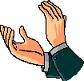 26
26